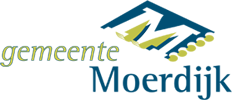 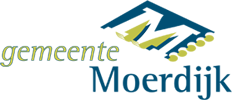 Fietspad Moerdijk-ZevenbergenStand van zaken22 september 2022
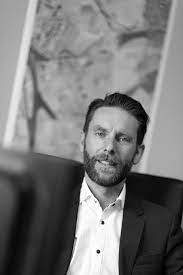 Hallo!
Thijs Gilde
projectmanager
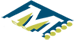 WAT GAAN WE VANDAAG BESPREKEN?
Nieuwe ontwikkelingen

Aangepaste scope (reikwijdte van het project)

Vervolgstappen & planning
1
NIEUWE ONTWIKKELINGEN
Metingen aantal fietsers en snelheid autoverkeer

Verkeerskundig advies = inzet nieuwe scope:
vrijliggend fietspad 3,5 m breed (behoudens tpv knelpunten)
waar mogelijk snelheidsremmende maatregelen 
ook vrijliggend fietspad langs de Johan Willem  Frisostraat (tot Appelweg)

Natuurnetwerk Nederland laat recreatief fietspad toe. Wel natuurcompensatie en versterking natuurbeleving.

Gewijzigde scope uitwerken voor raadsbesluit
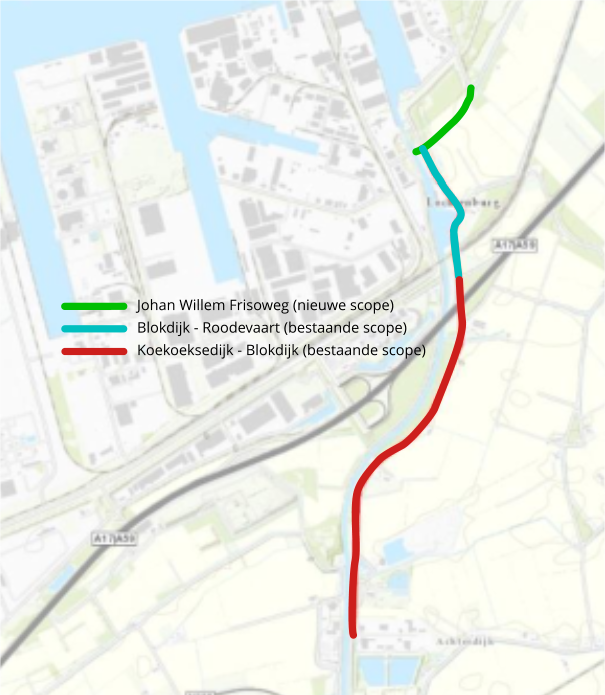 Scope(reikwijdte van het project)
2
Vrijliggend fietspad 3,5 m
Koekoekendijk en Koekoeksedijk
Johan Willem Frisostraat (tot Appelweg)
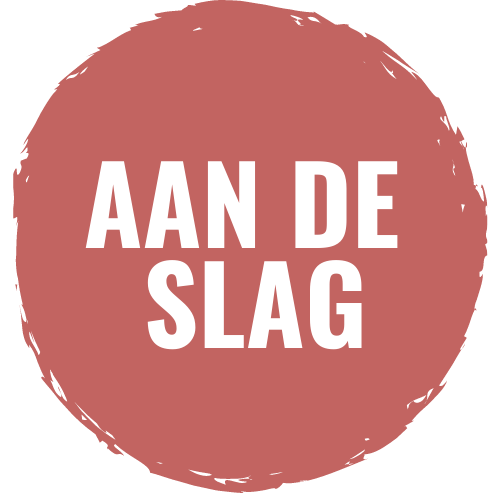 3
VERVOLGSTAPPEN
Komende maanden:
scope doorlopen met de werkgroep
rondje stakeholders
scope-omschrijving, kostenraming, risicoprofiel en planning ten behoeve van het raadsbesluit

Eerste helft 2023: raadsbesluit over scope-uitbreiding en extra benodigd budget 

Inkoop ingenieursbureau: zo snel mogelijk starten na raadsbesluit


   PLANNING (inschatting)
 
Voorbereiding en conditionering: circa 2 jaar
Uitvoering: circa 1 jaar
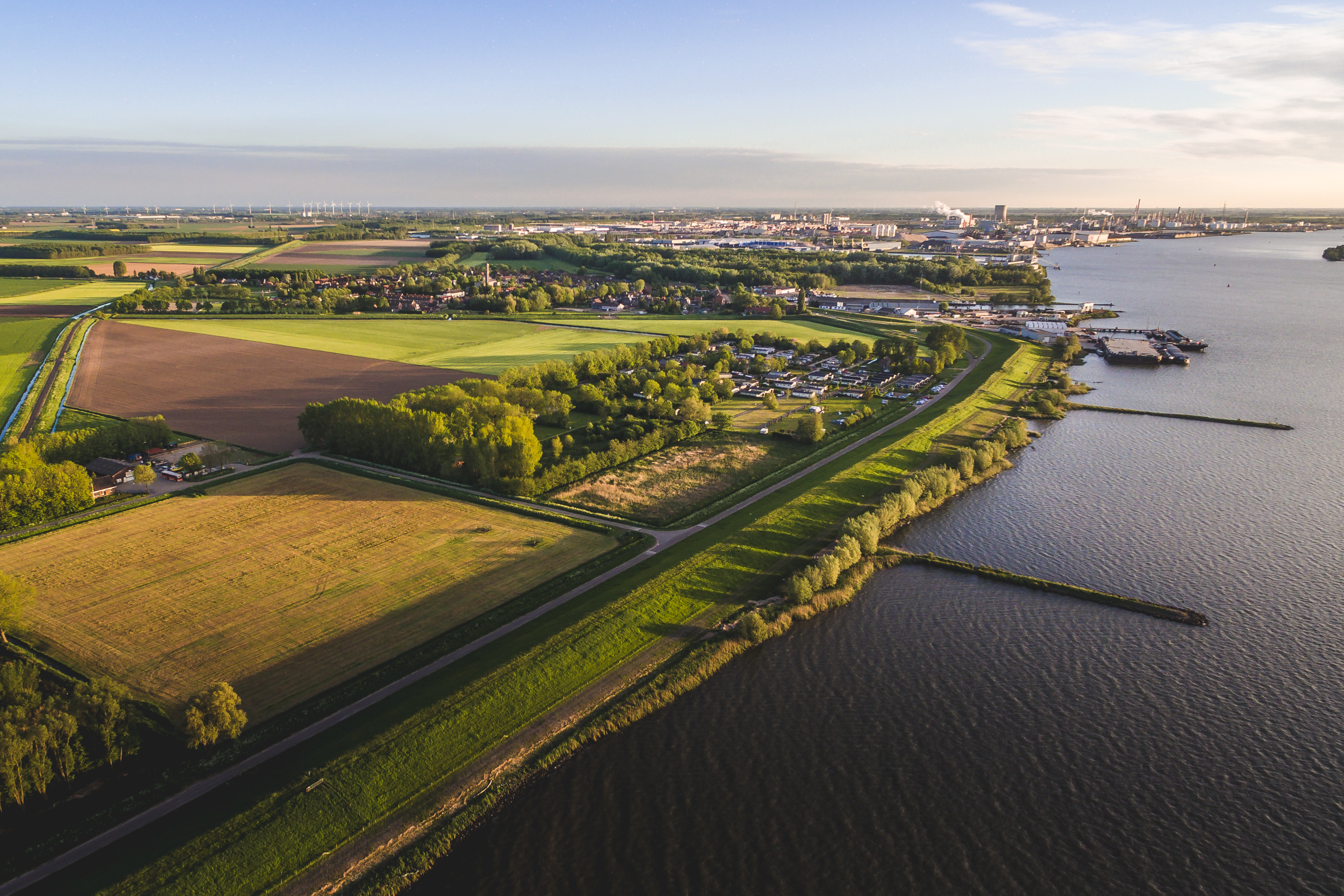 BEDANKT!
Heeft u nog vragen?